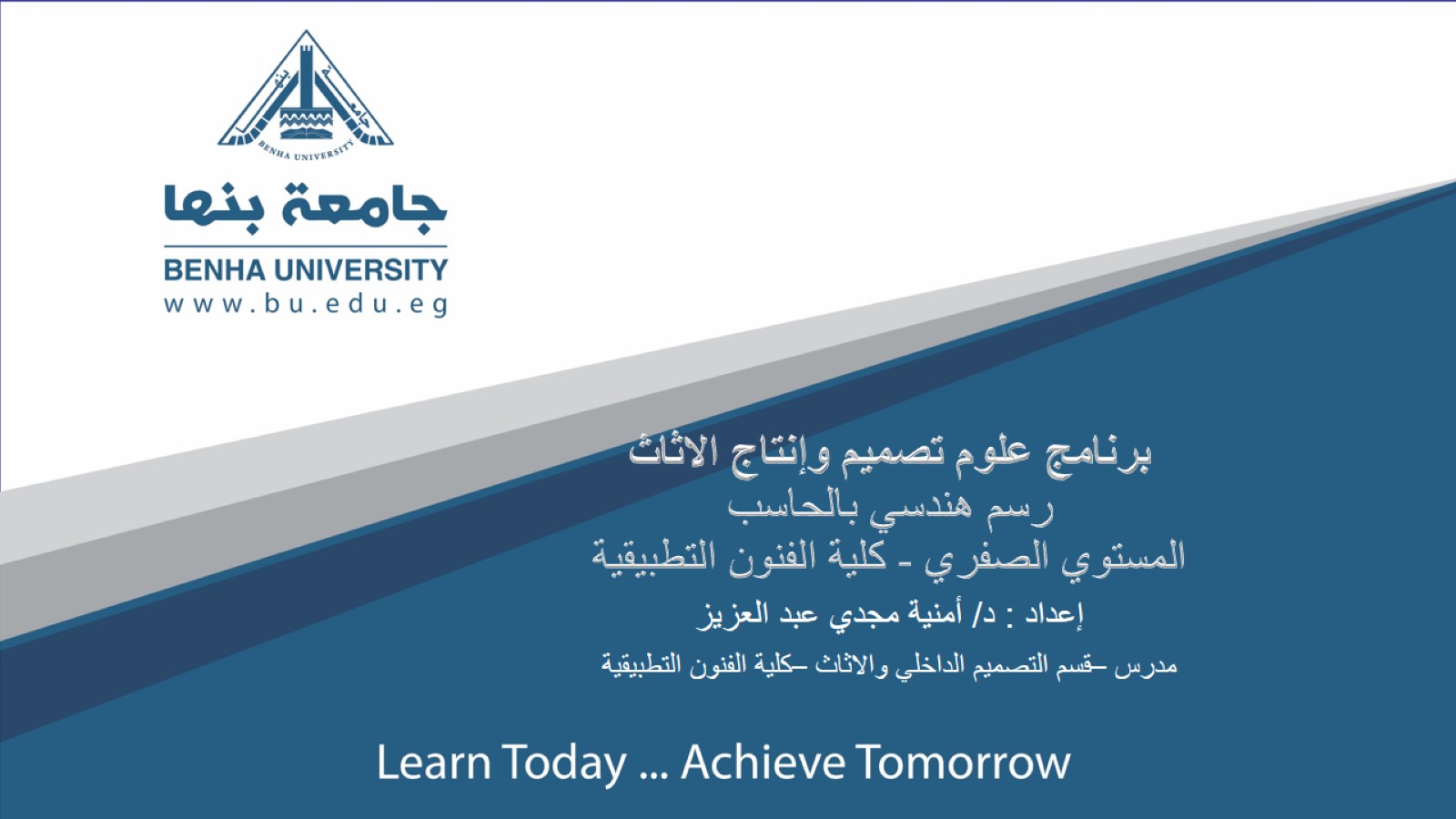 برنامج علوم تصميم وإنتاج الاثاث رسم هندسي بالحاسب المستوي الصفري - كلية الفنون التطبيقية
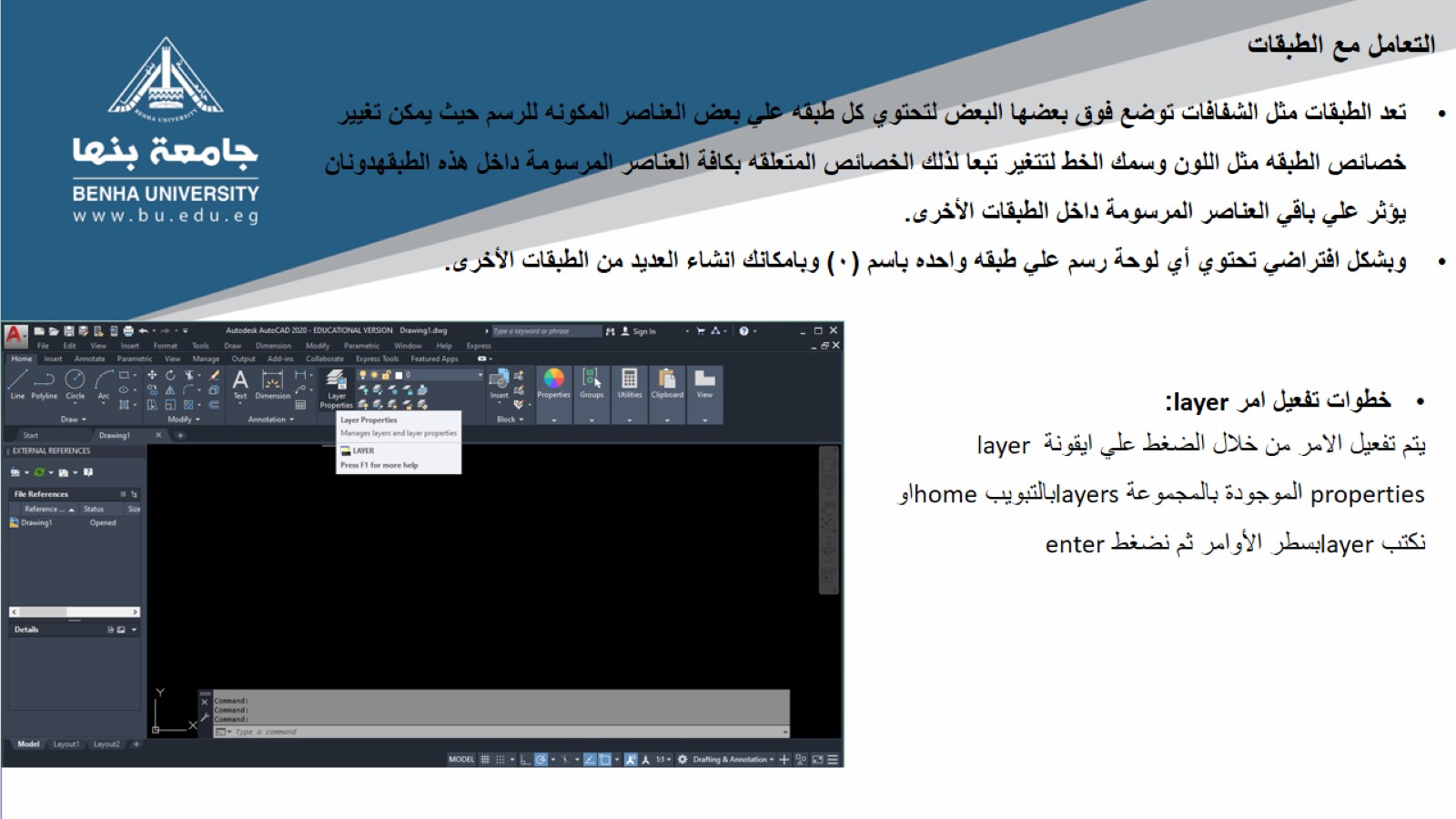 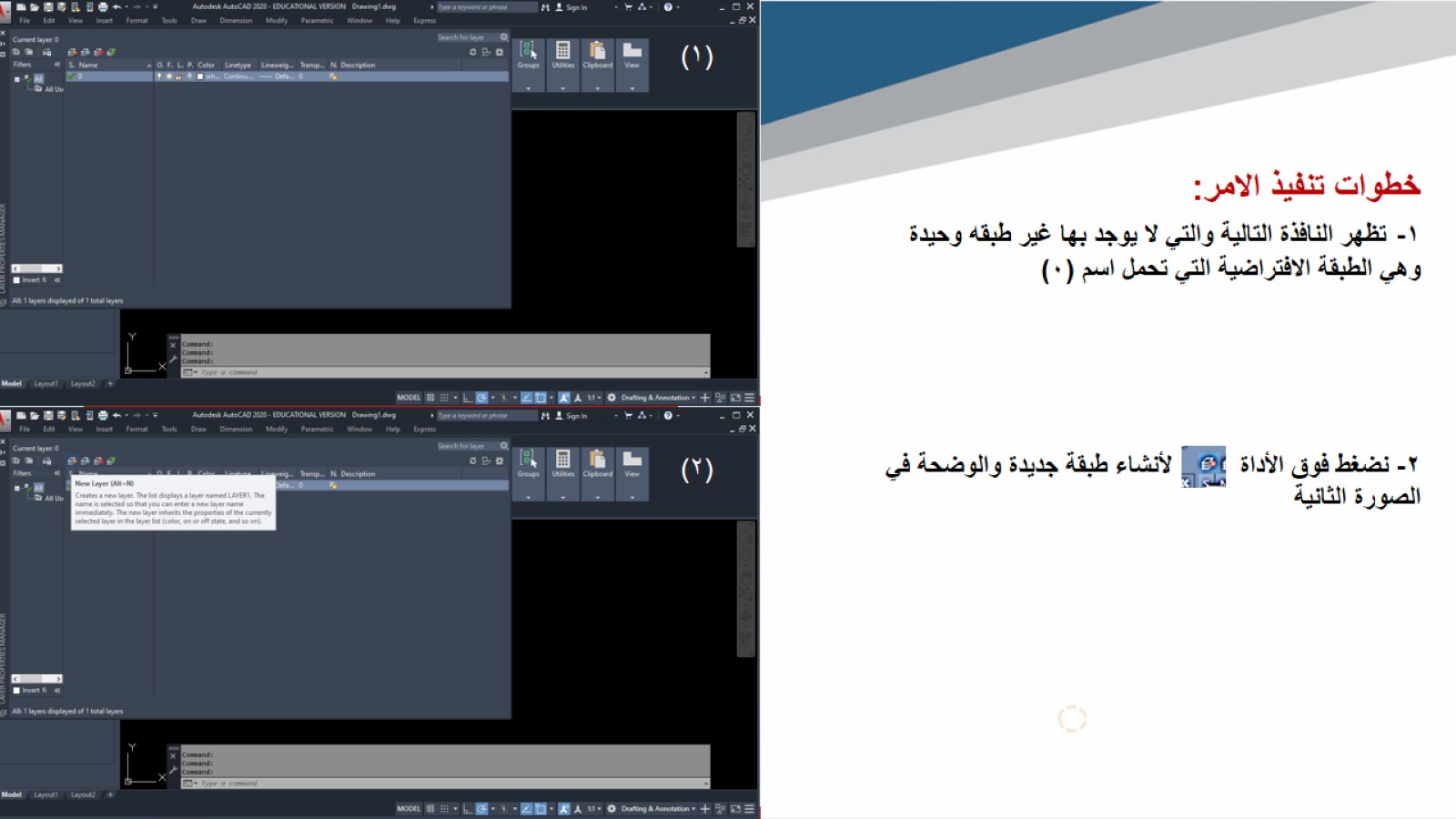 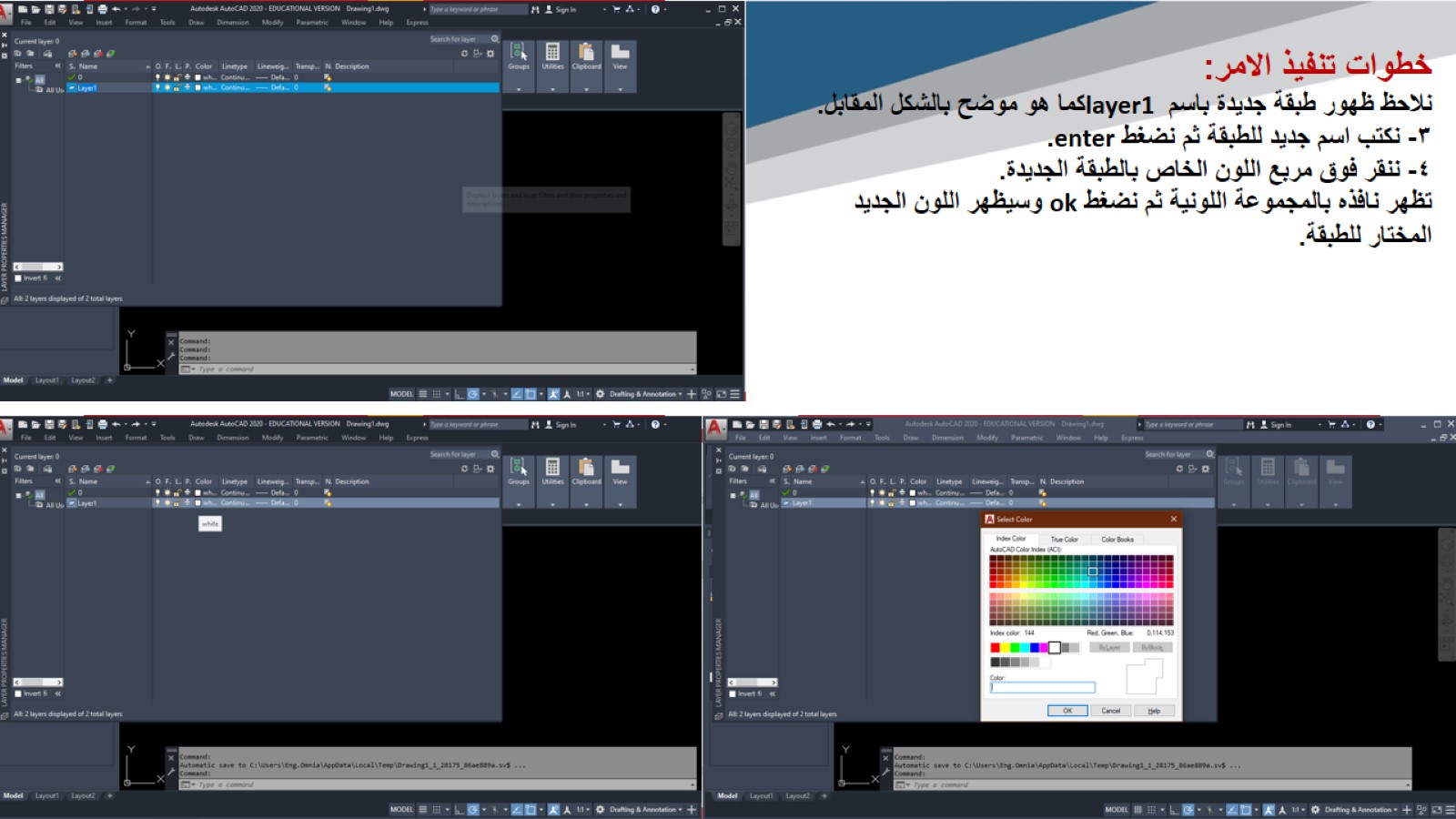 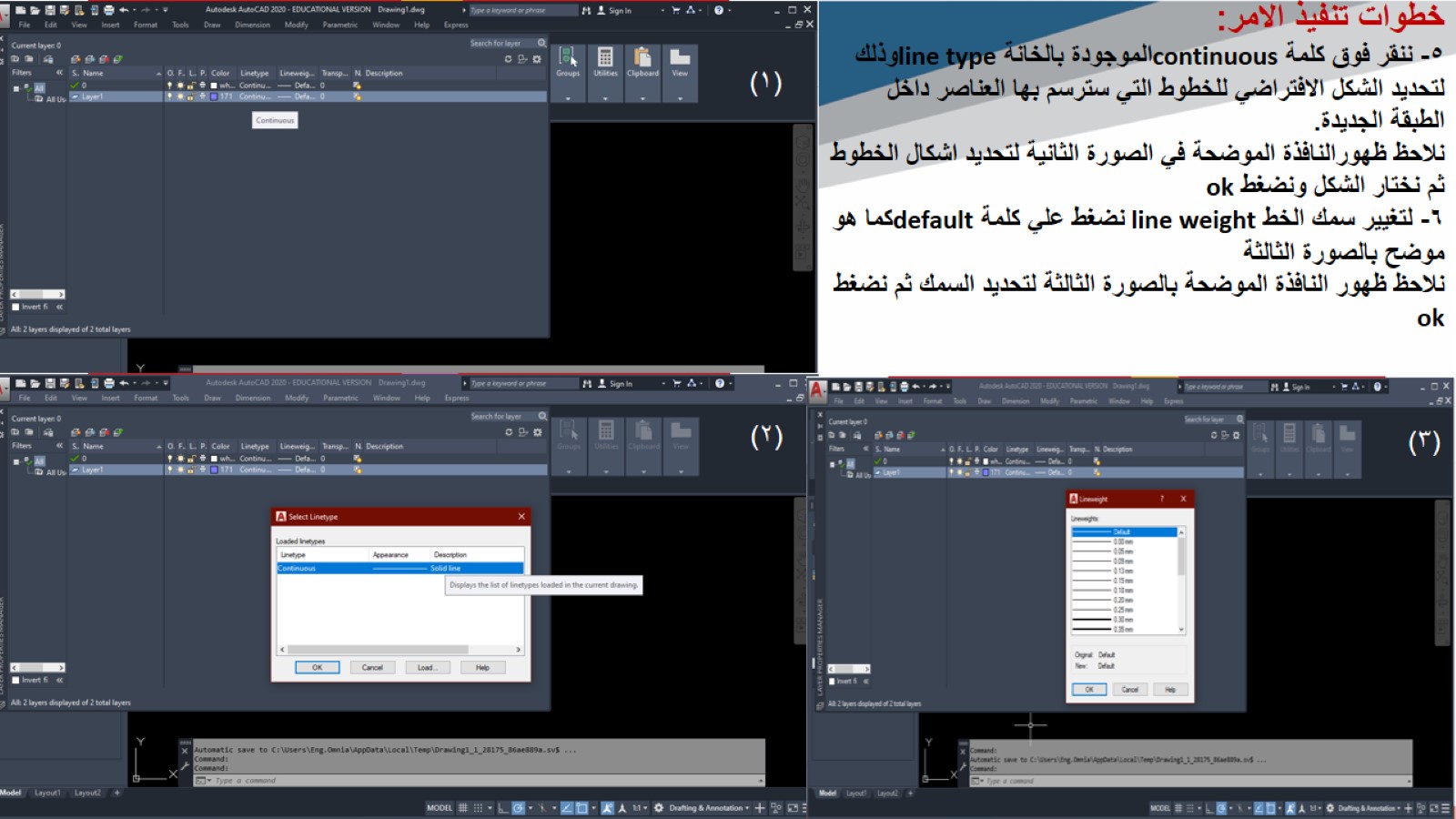 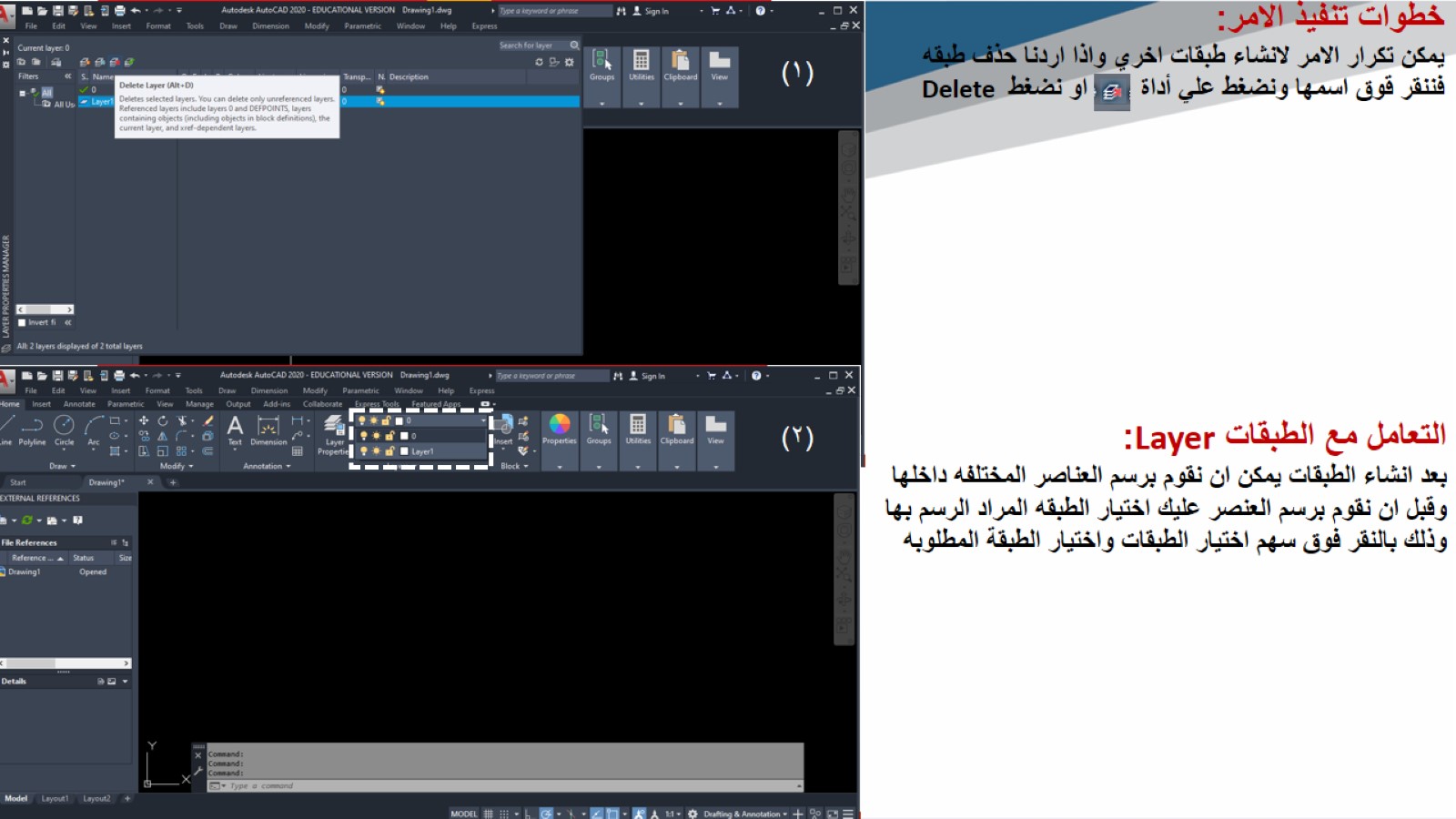 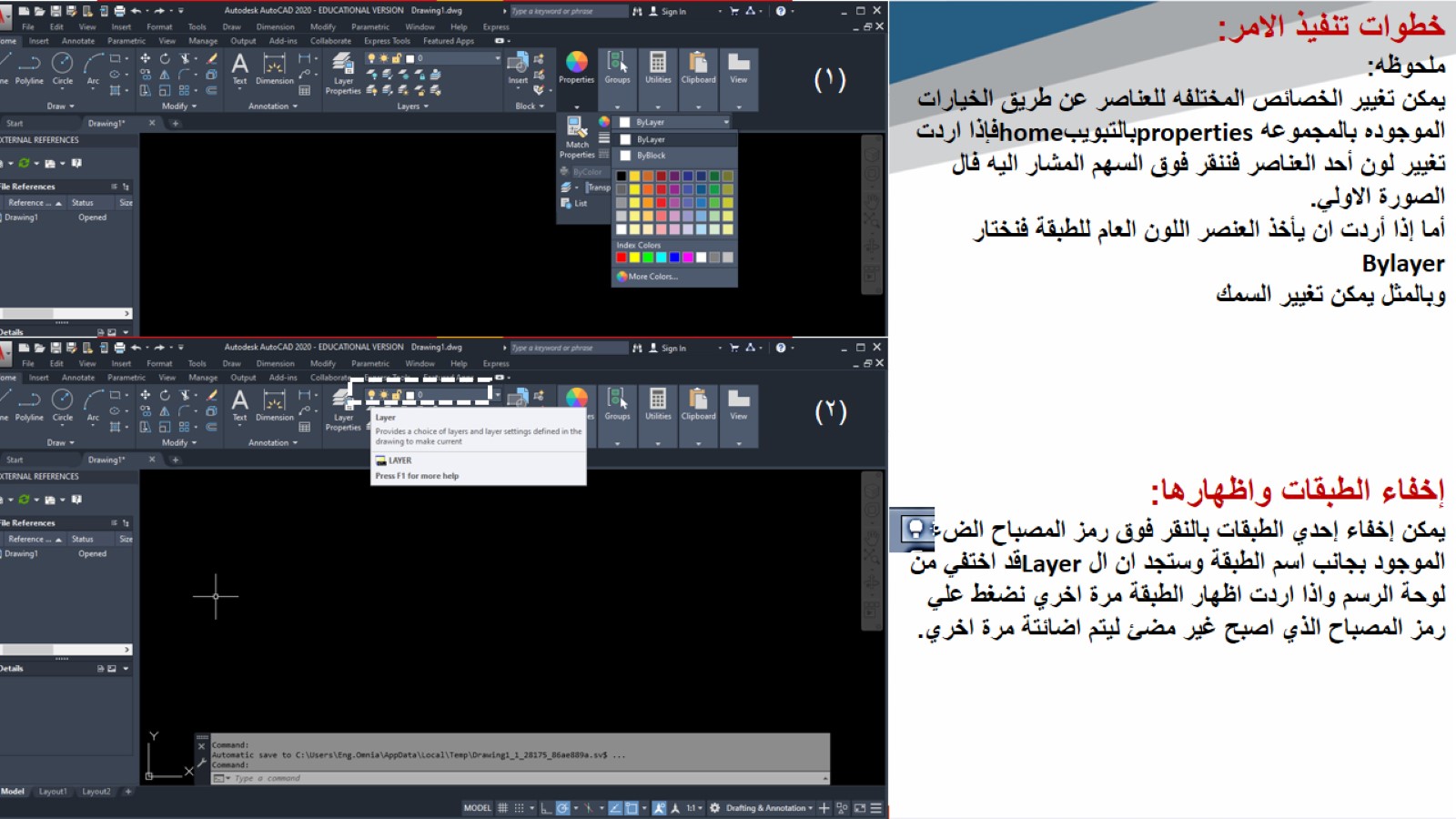 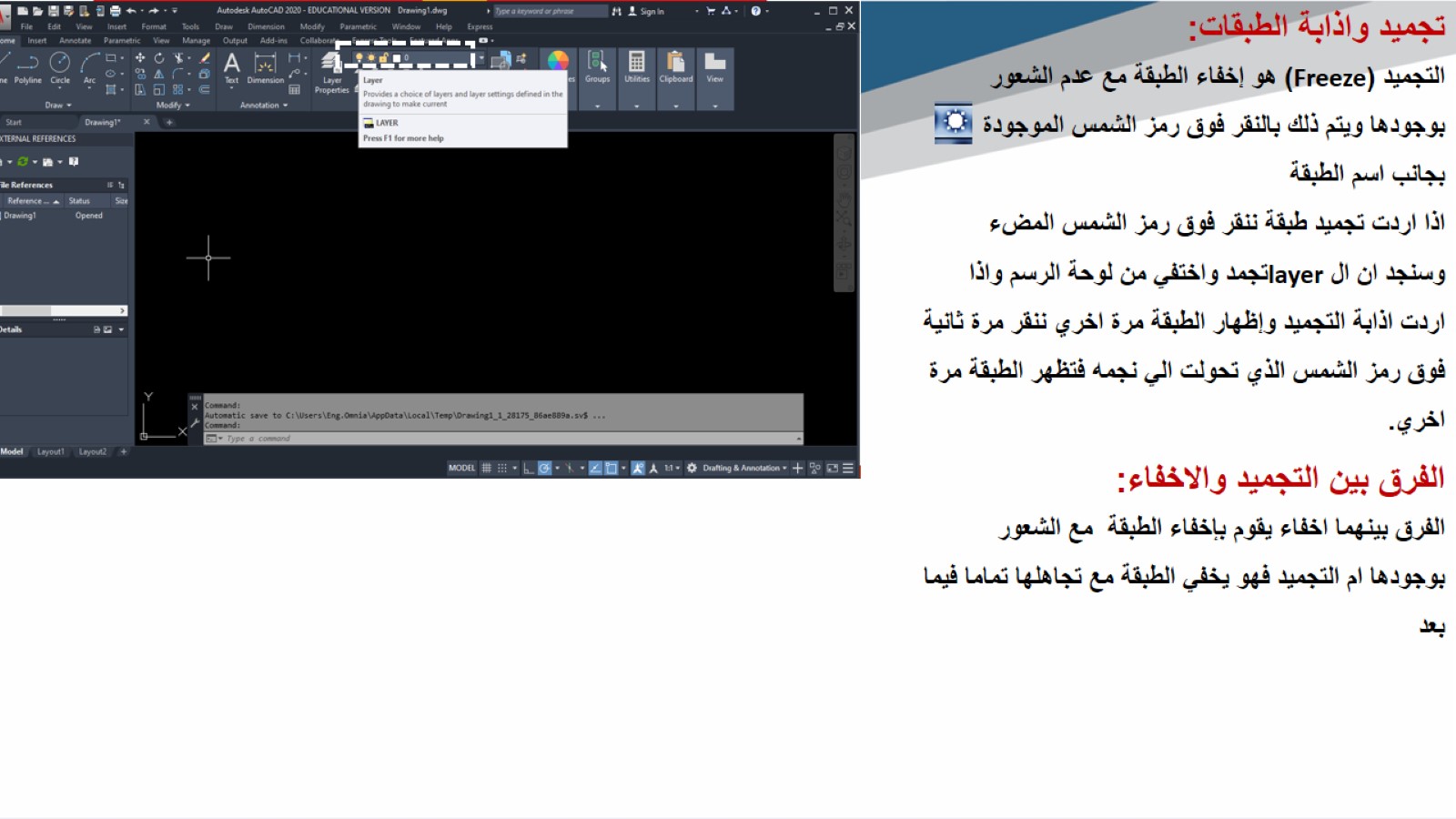 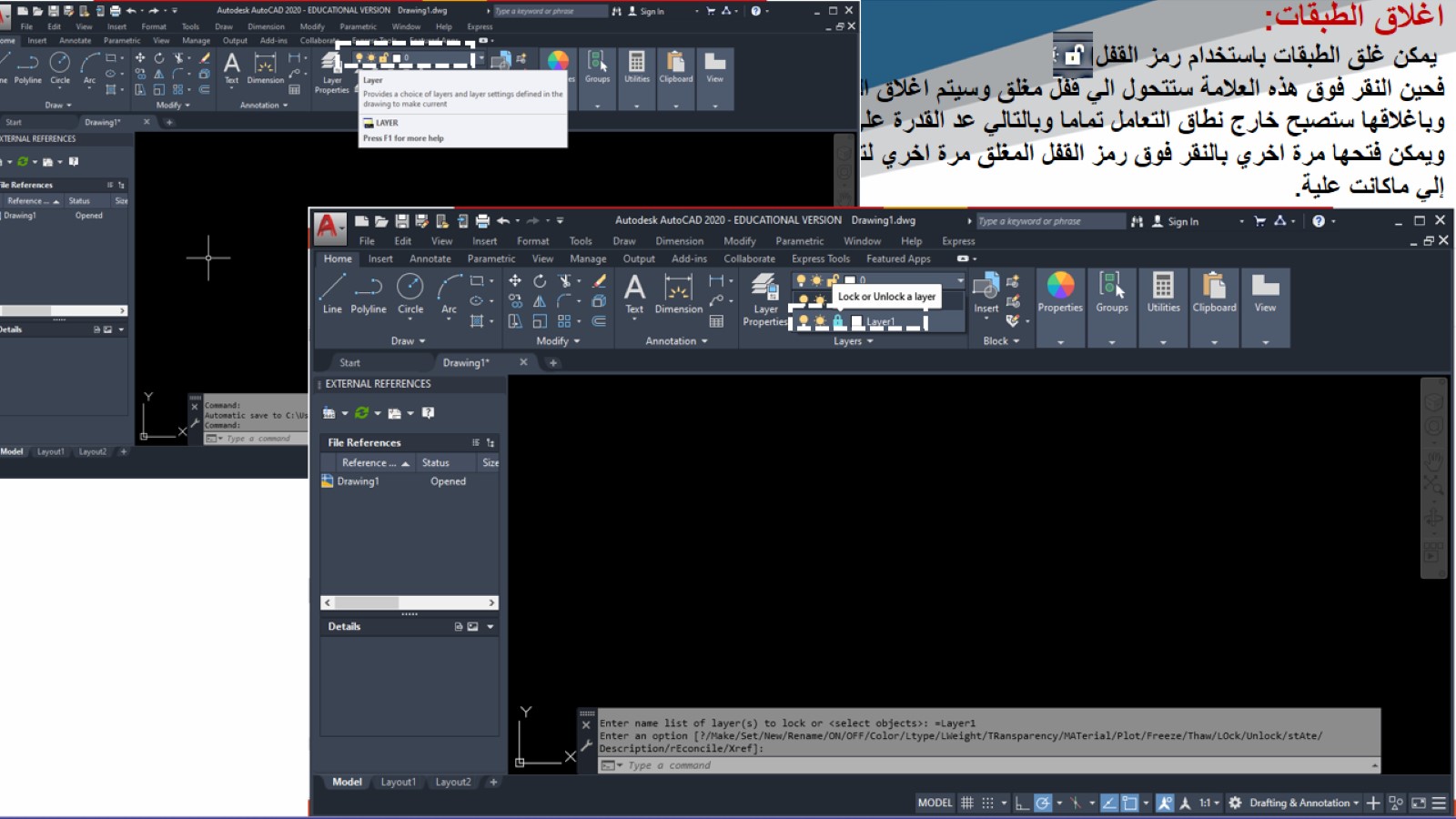 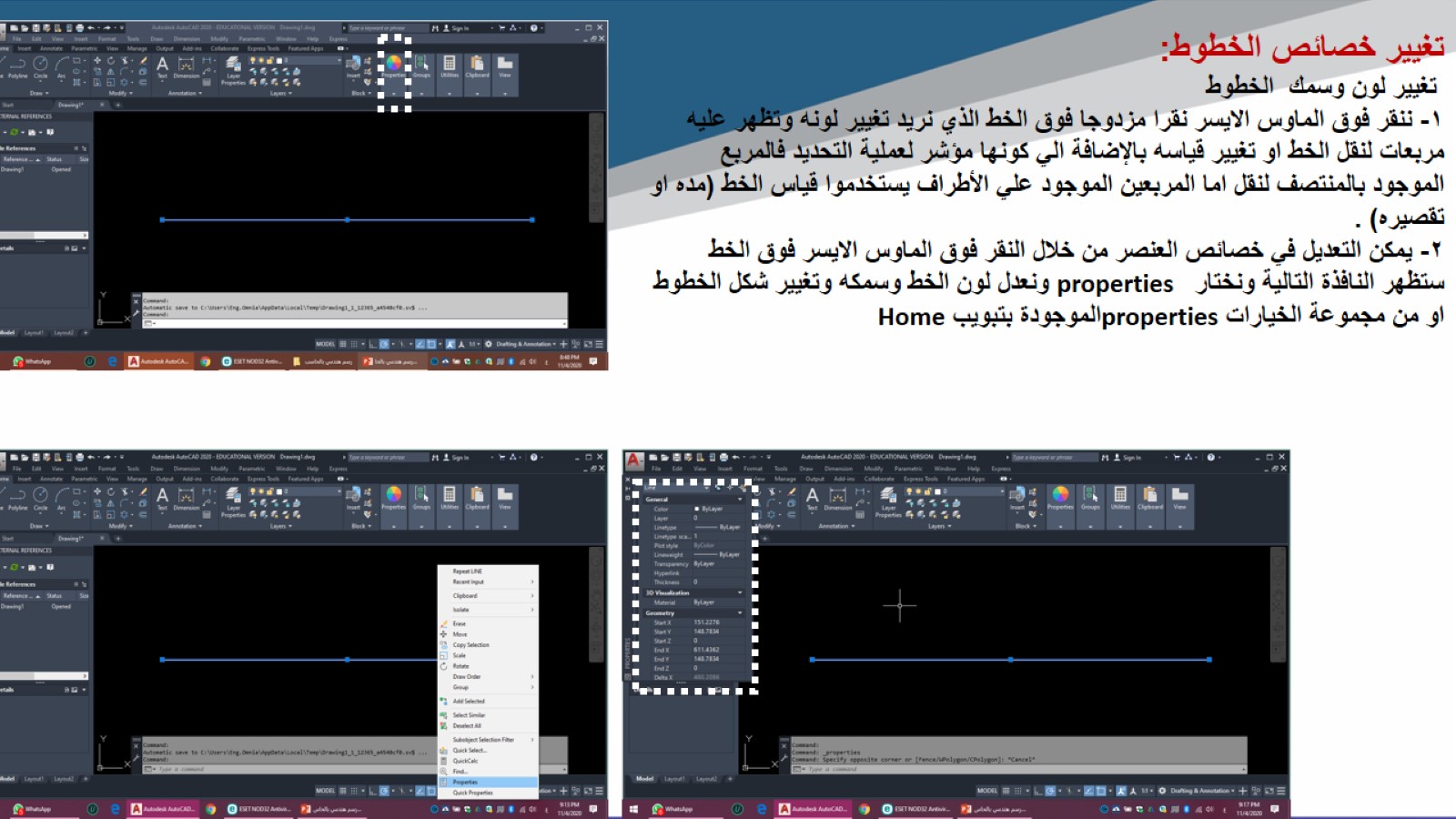 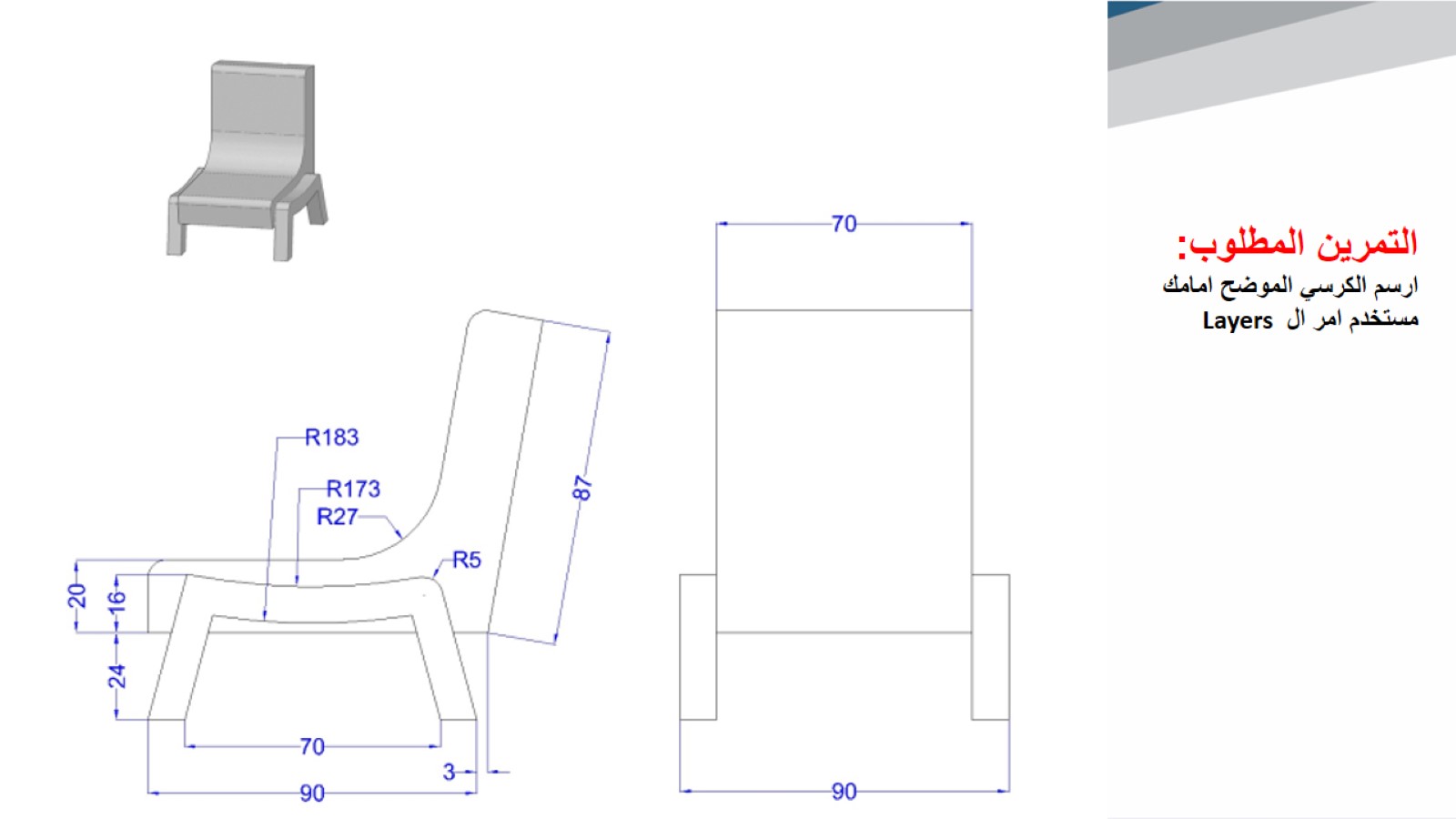 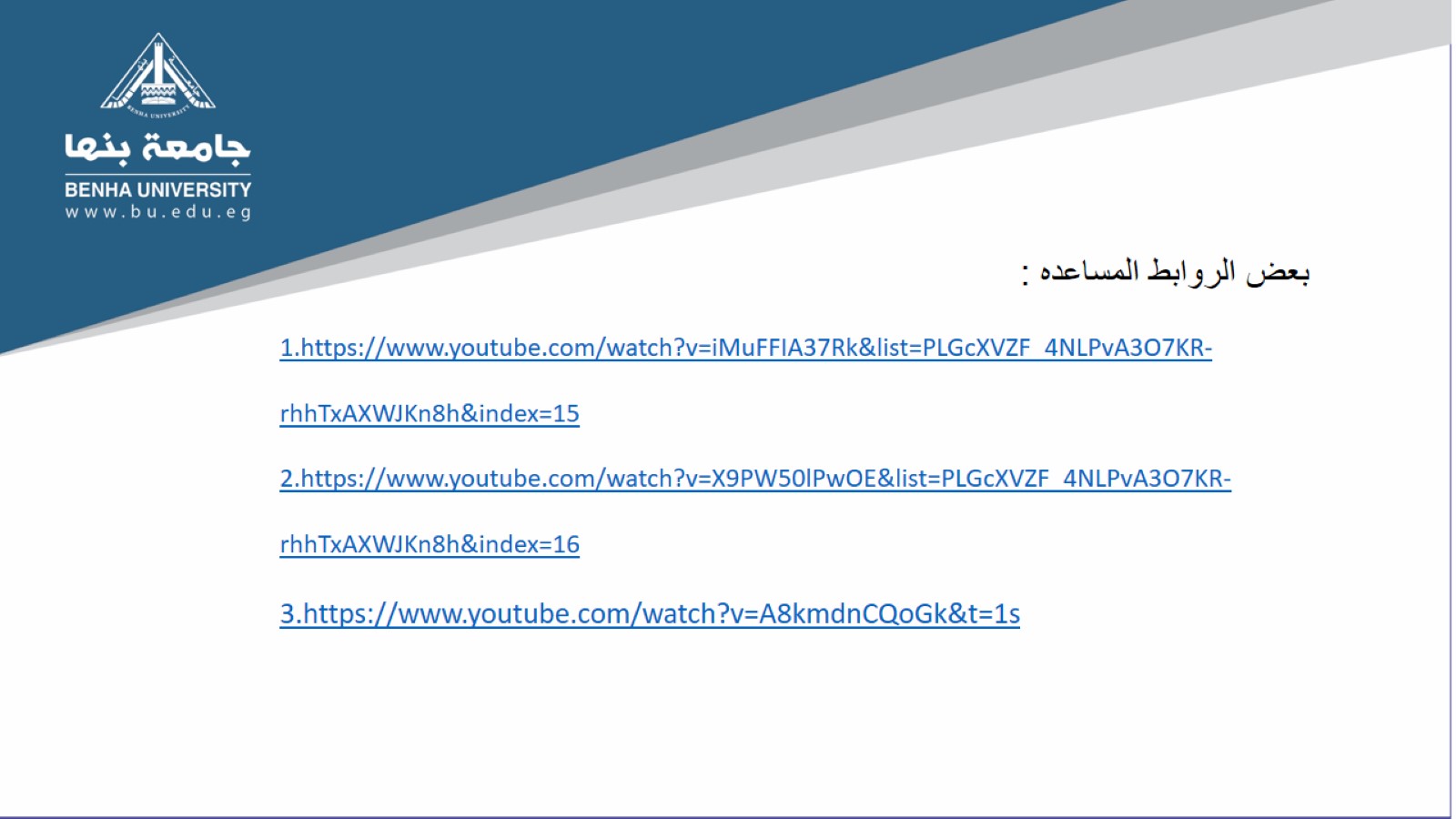 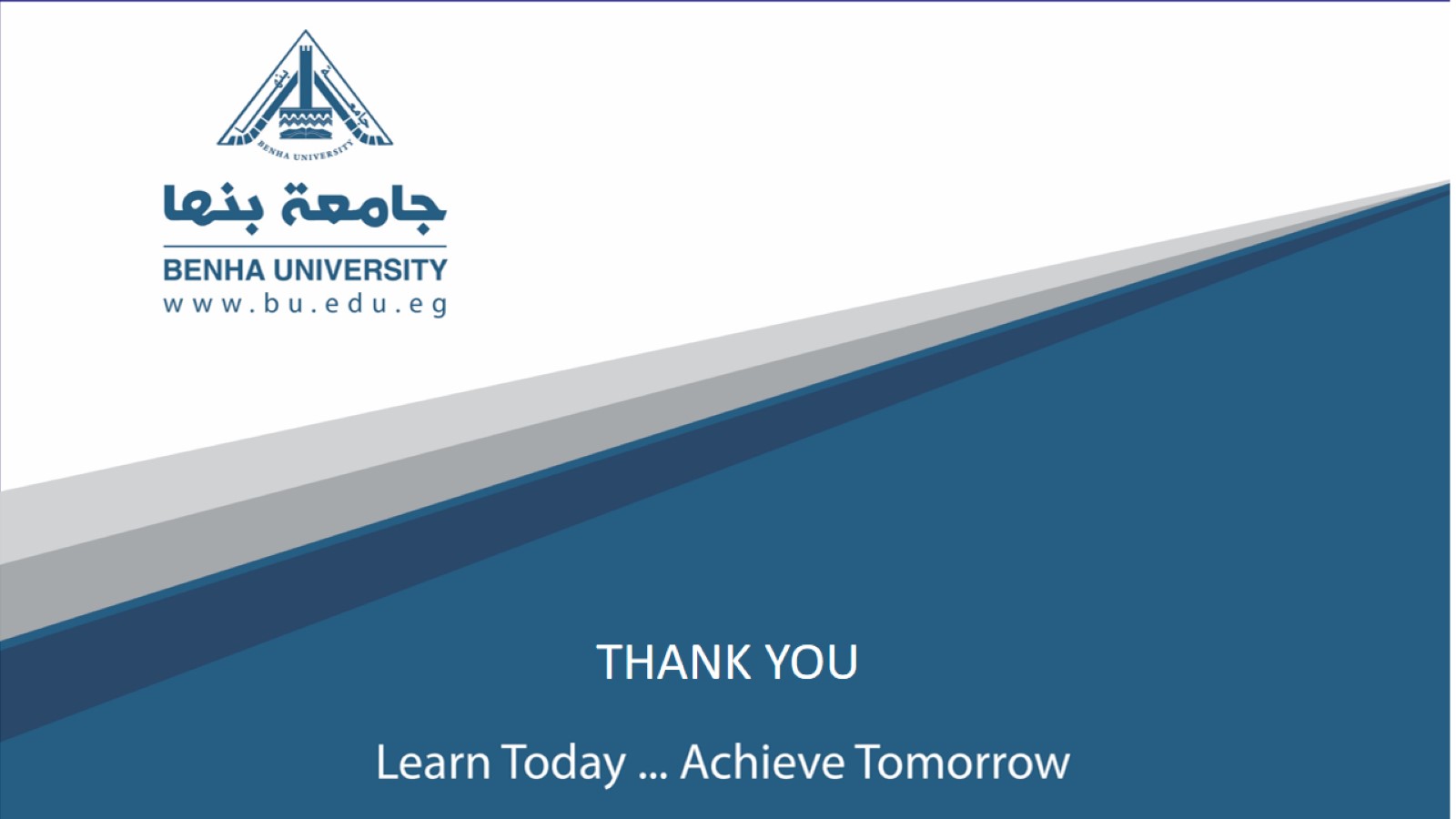